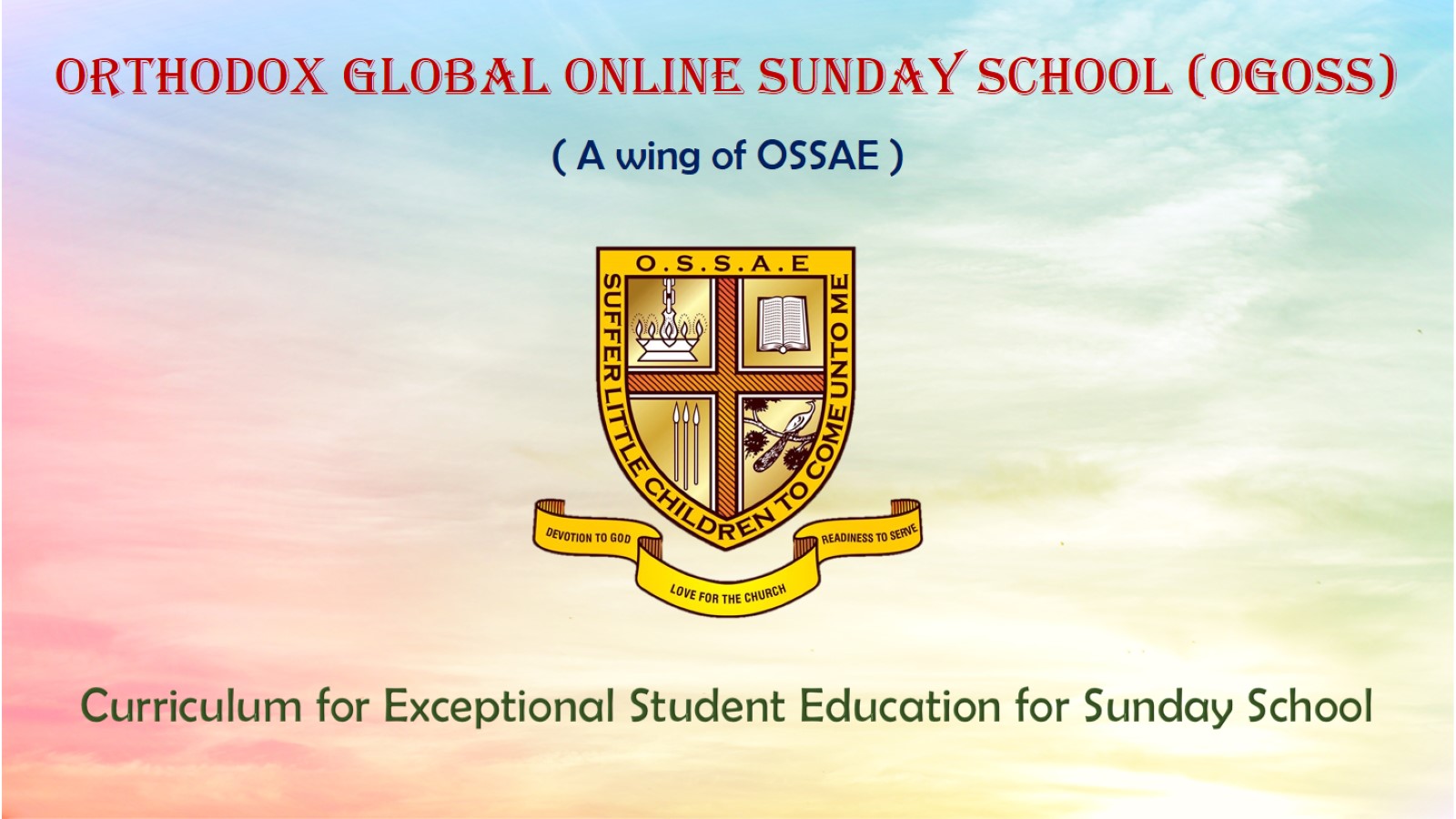 Orthodox Global Online Sunday School (OGOSS)
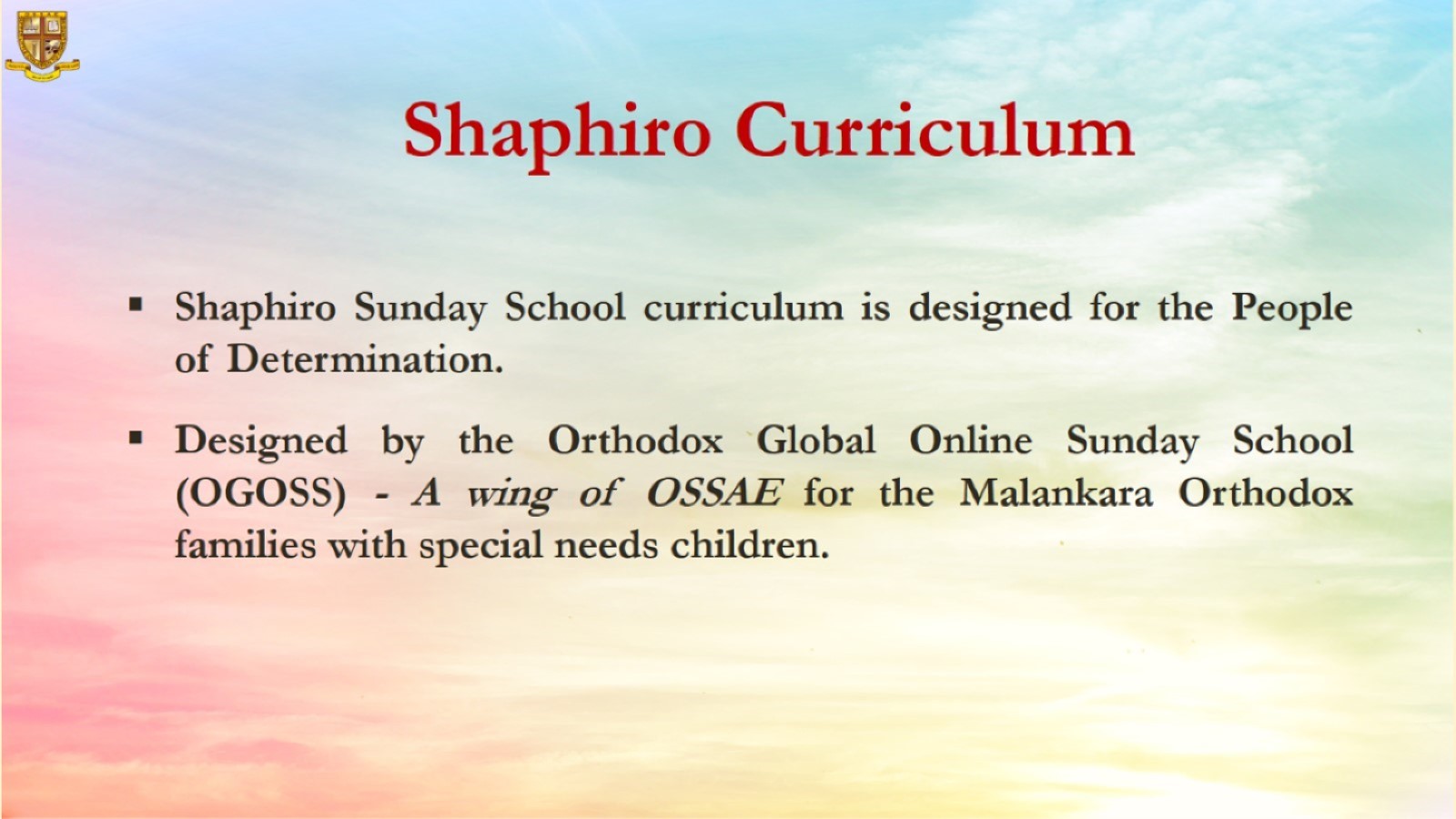 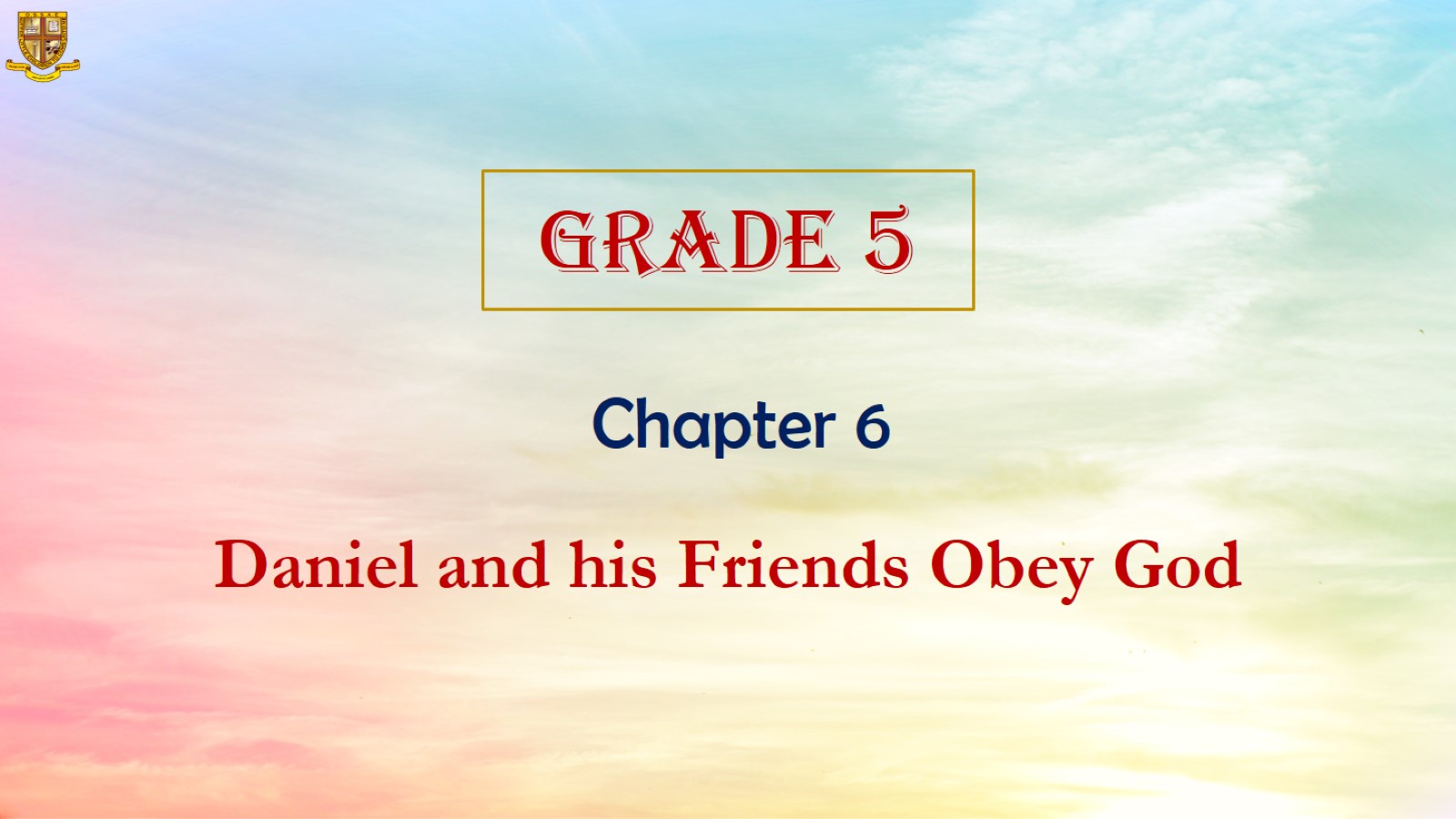 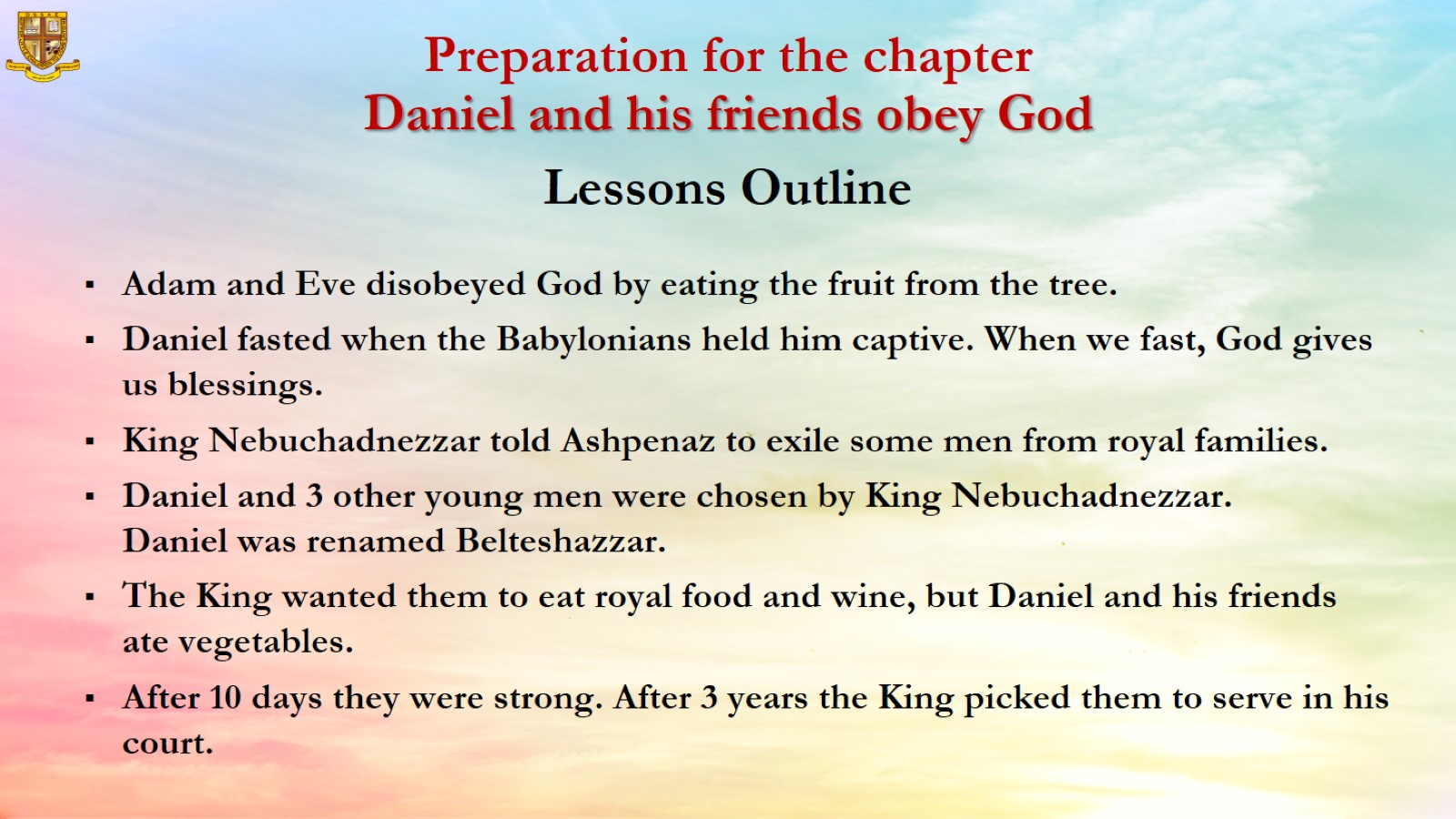 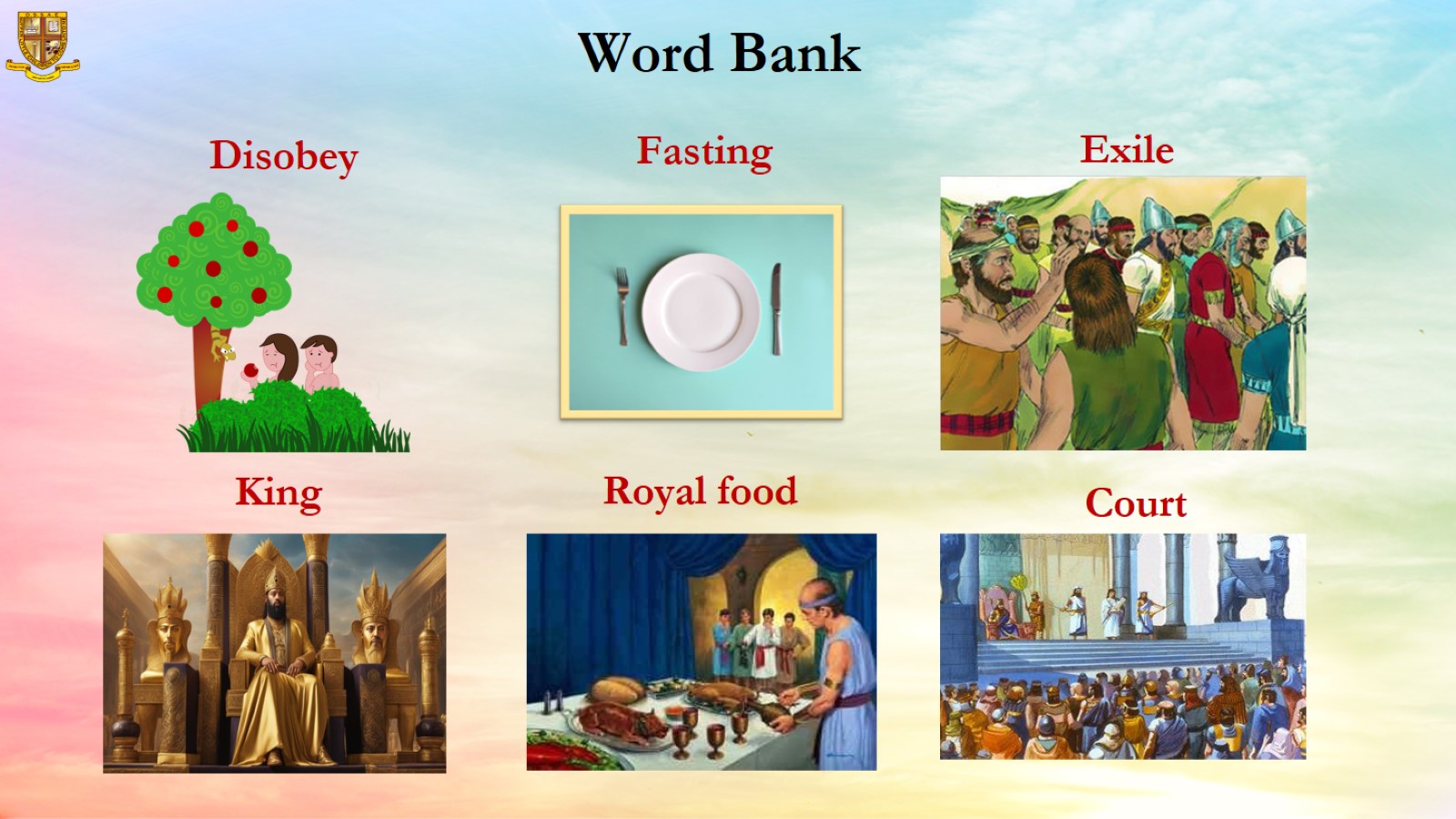 Word Bank
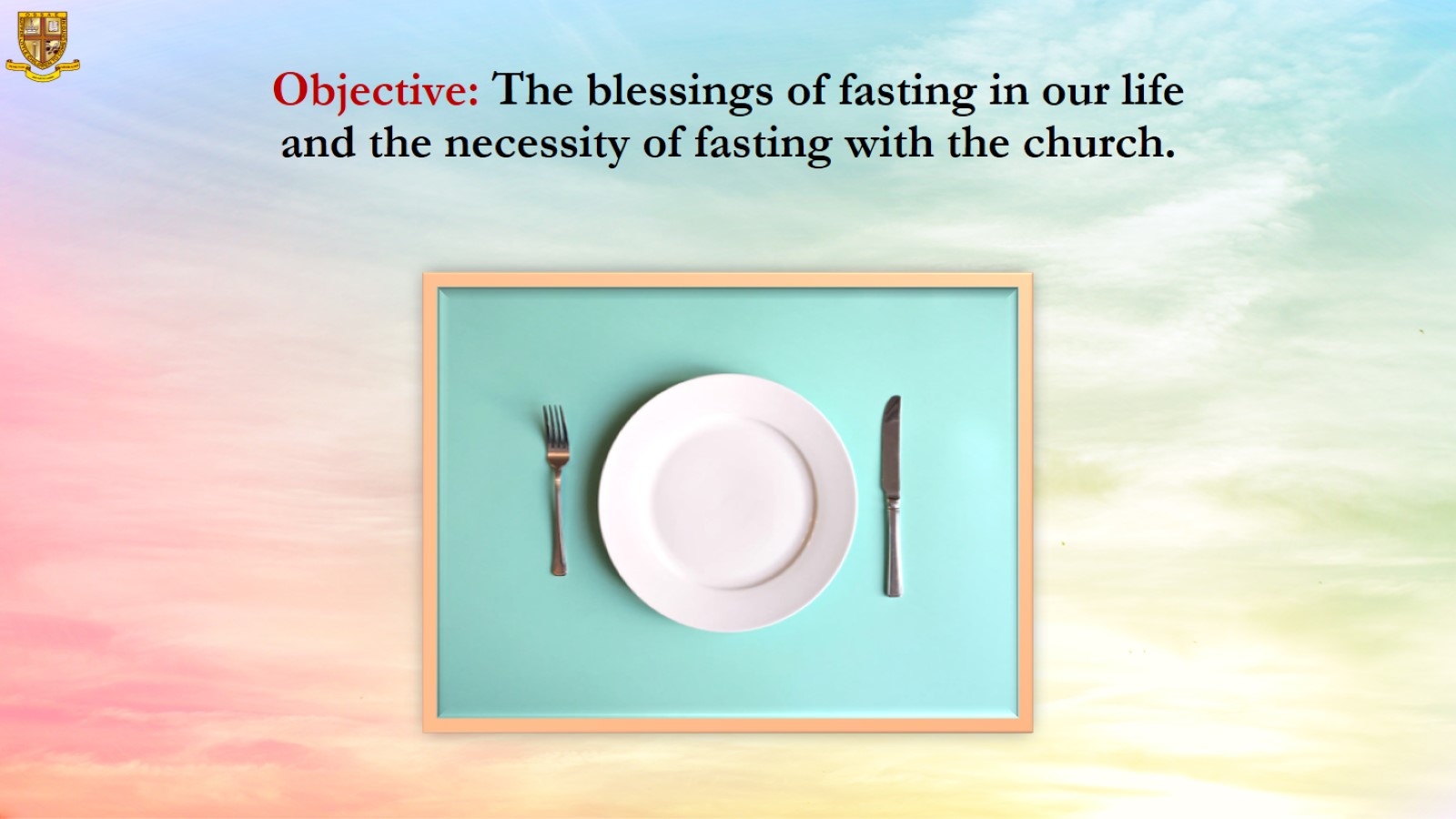 Objective: The blessings of fasting in our life and the necessity of fasting with the church.
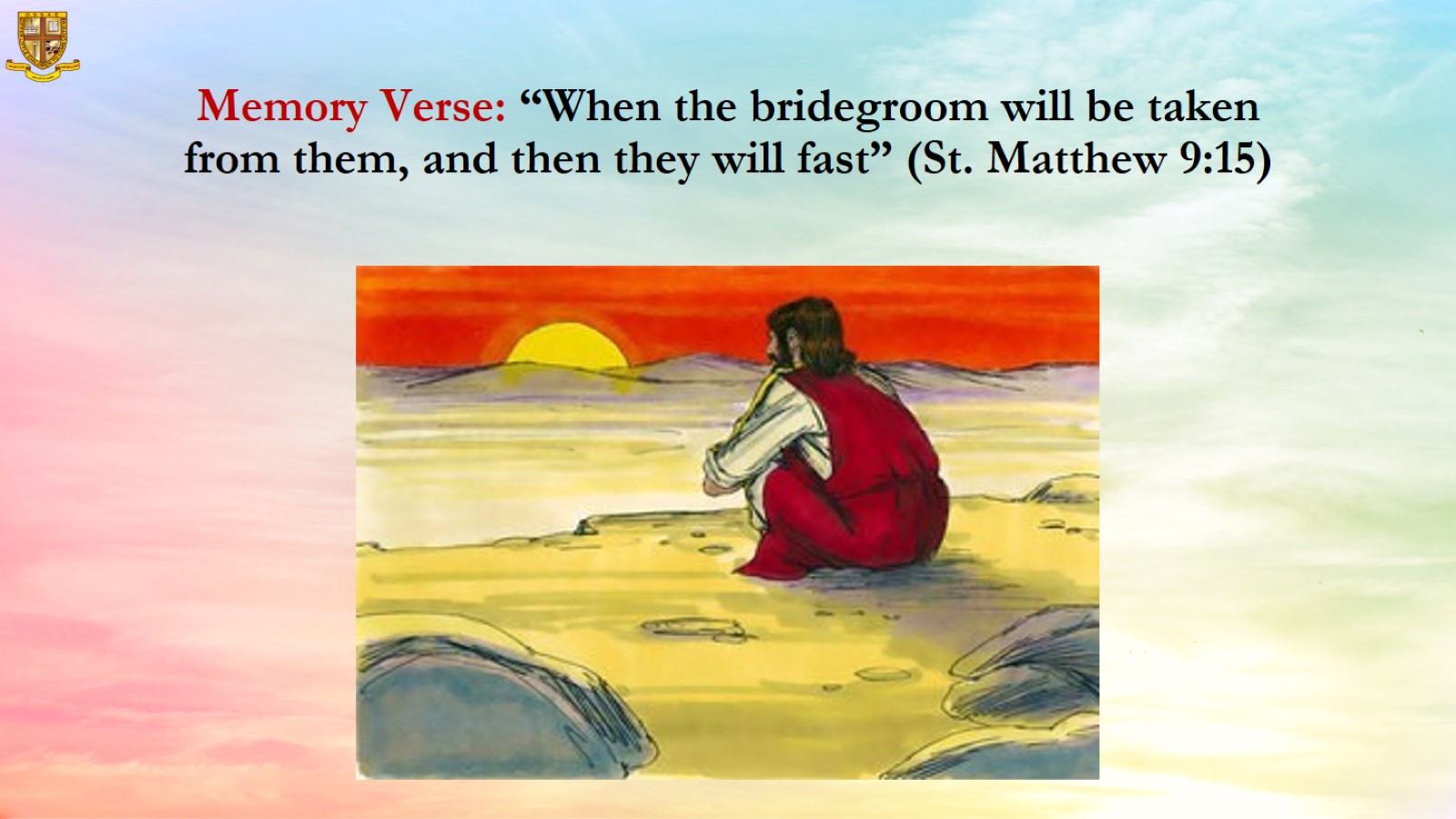 Memory Verse: “When the bridegroom will be taken from them, and then they will fast” (St. Matthew 9:15)
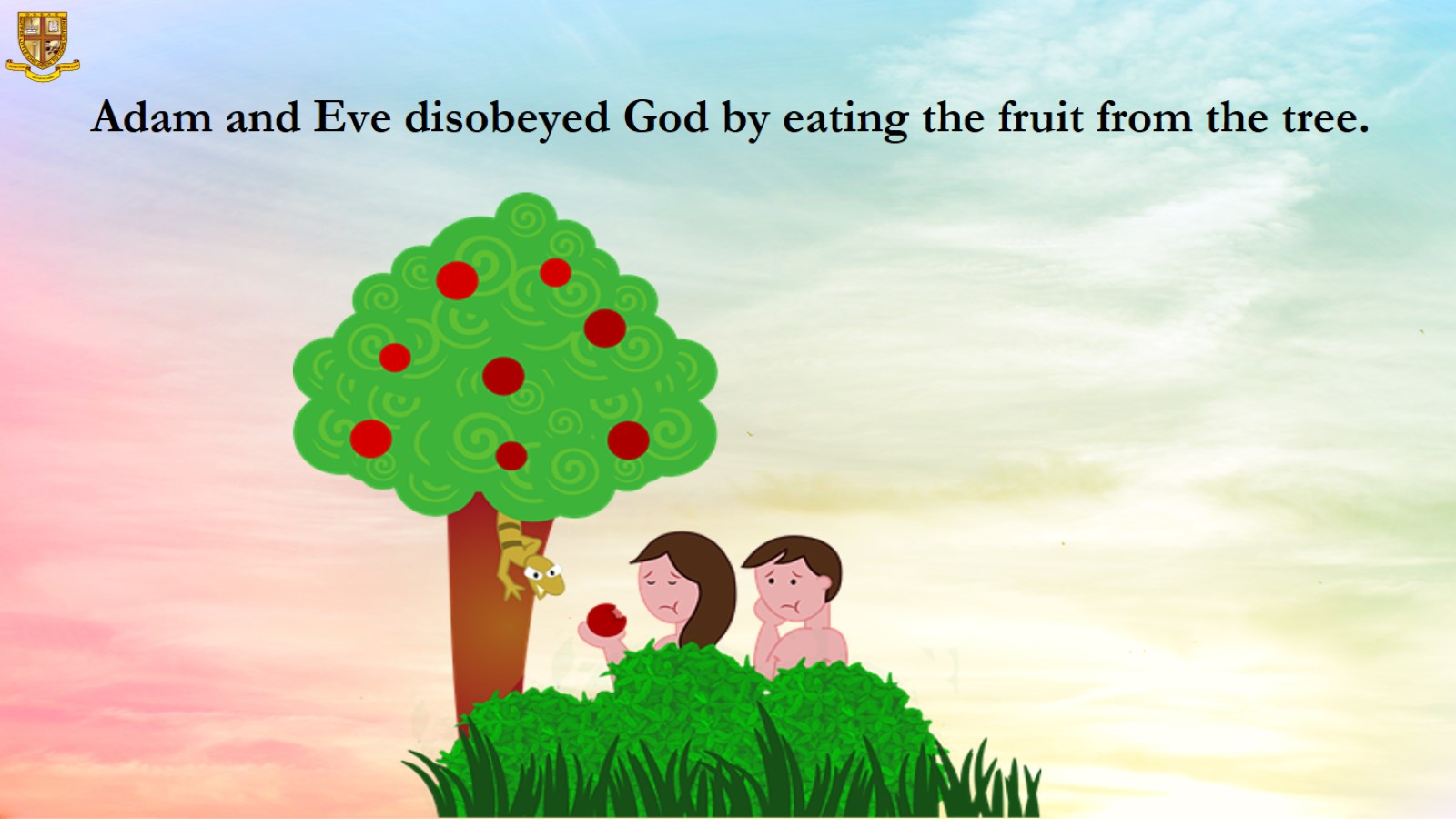 Adam and Eve disobeyed God by eating the fruit from the tree.
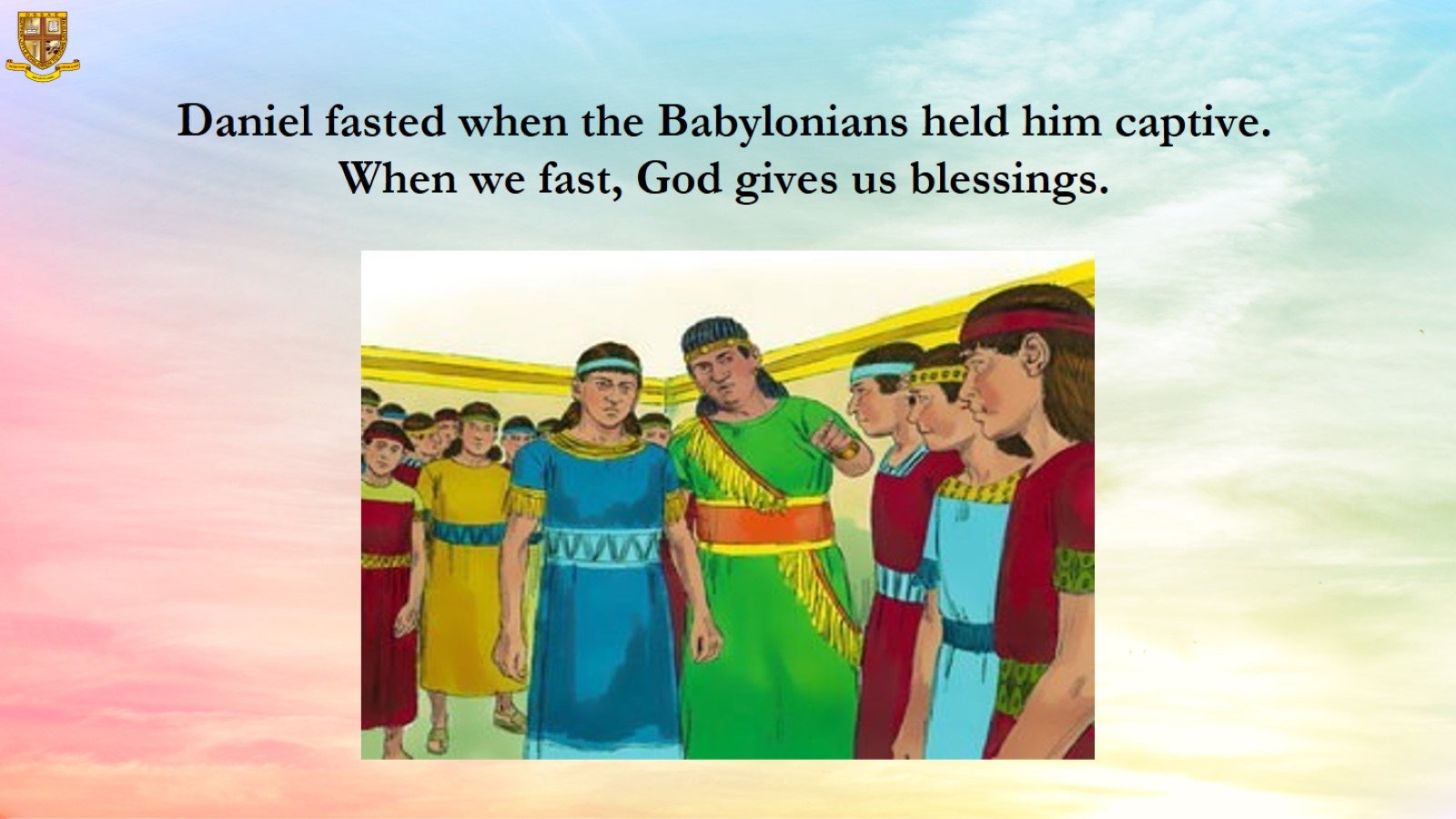 Daniel fasted when the Babylonians held him captive. When we fast, God gives us blessings.
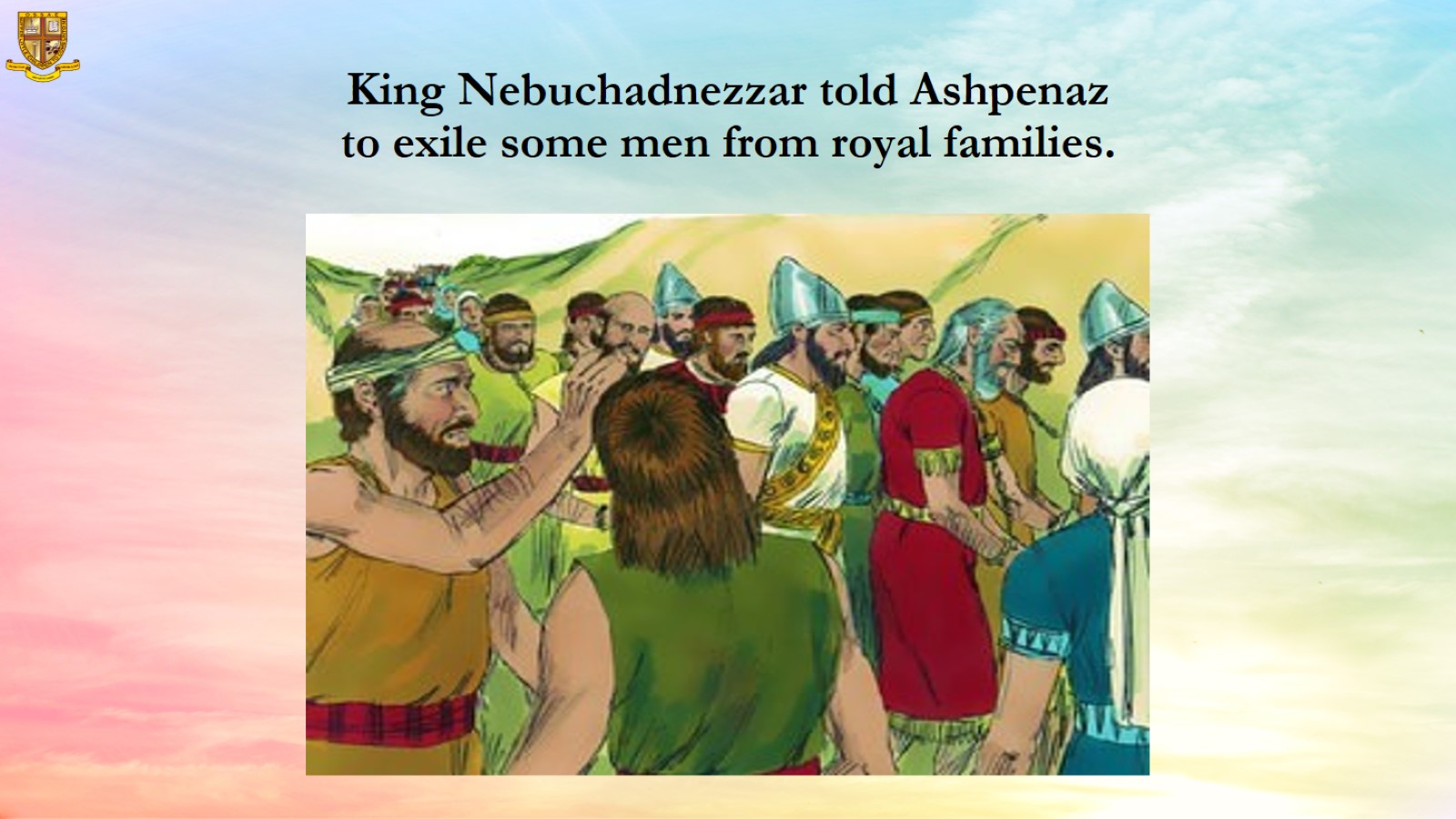 King Nebuchadnezzar told Ashpenaz to exile some men from royal families.
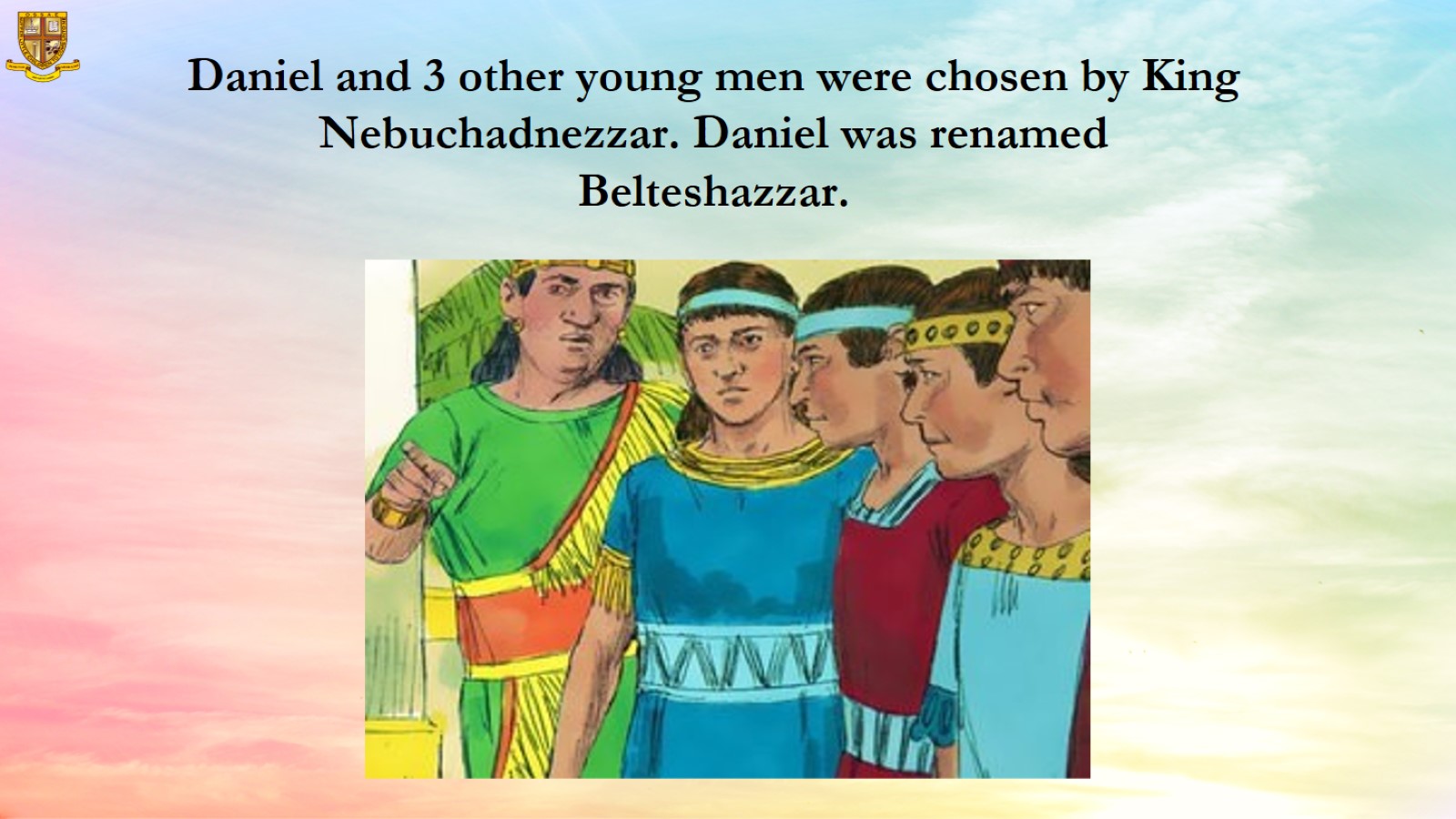 Daniel and 3 other young men were chosen by King Nebuchadnezzar. Daniel was renamed Belteshazzar.
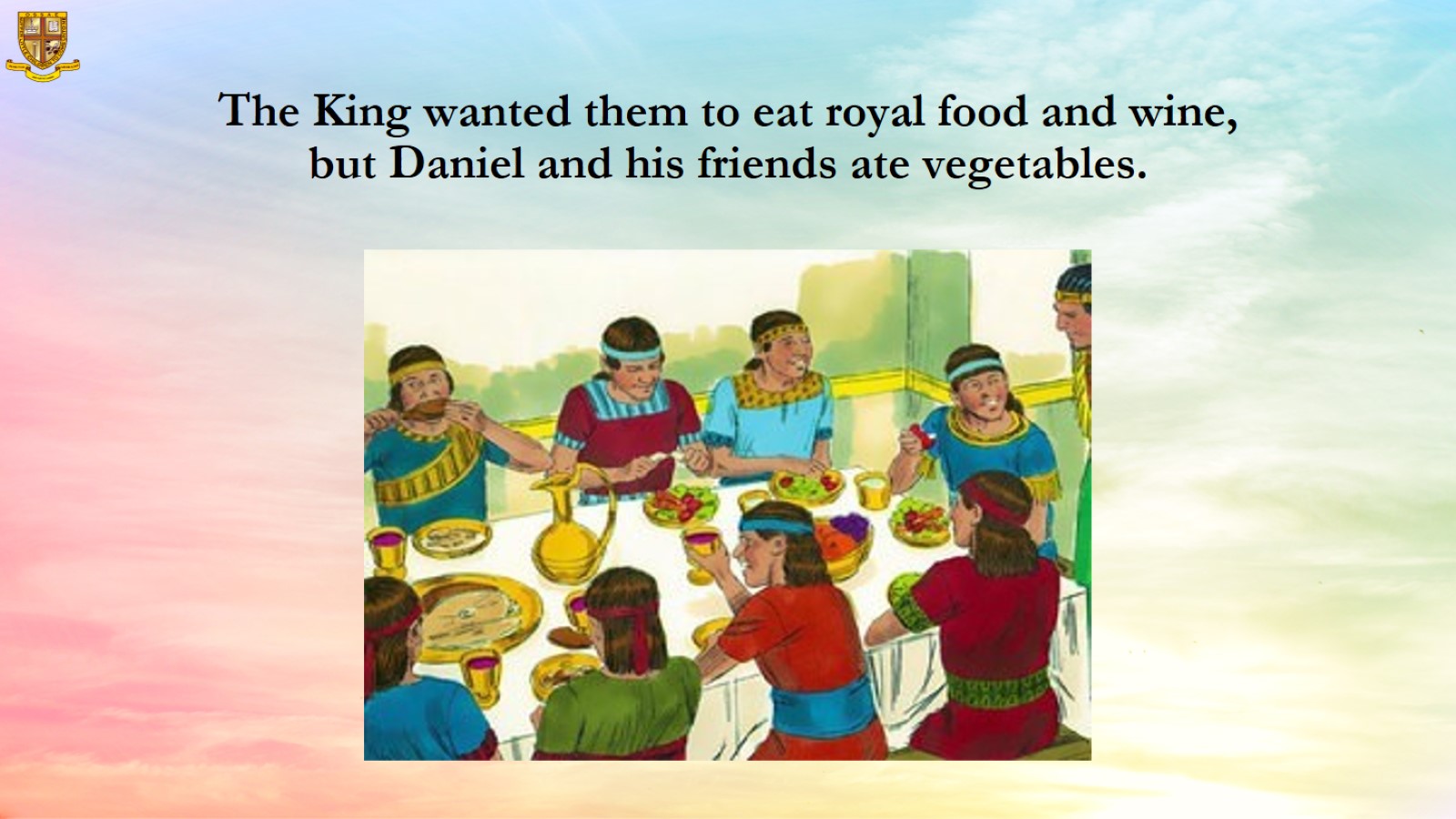 The King wanted them to eat royal food and wine, but Daniel and his friends ate vegetables.
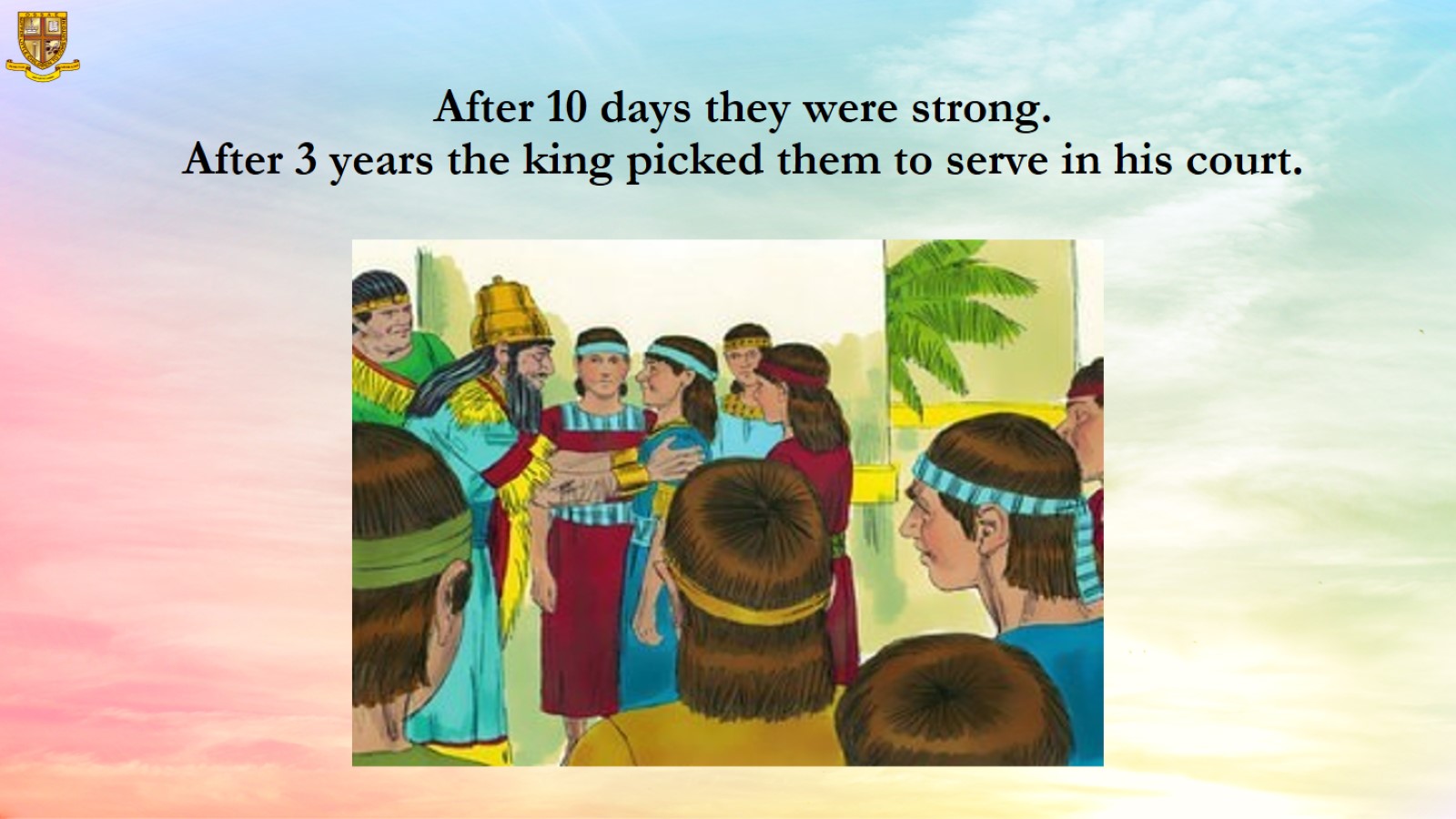 After 10 days they were strong. After 3 years the king picked them to serve in his court.
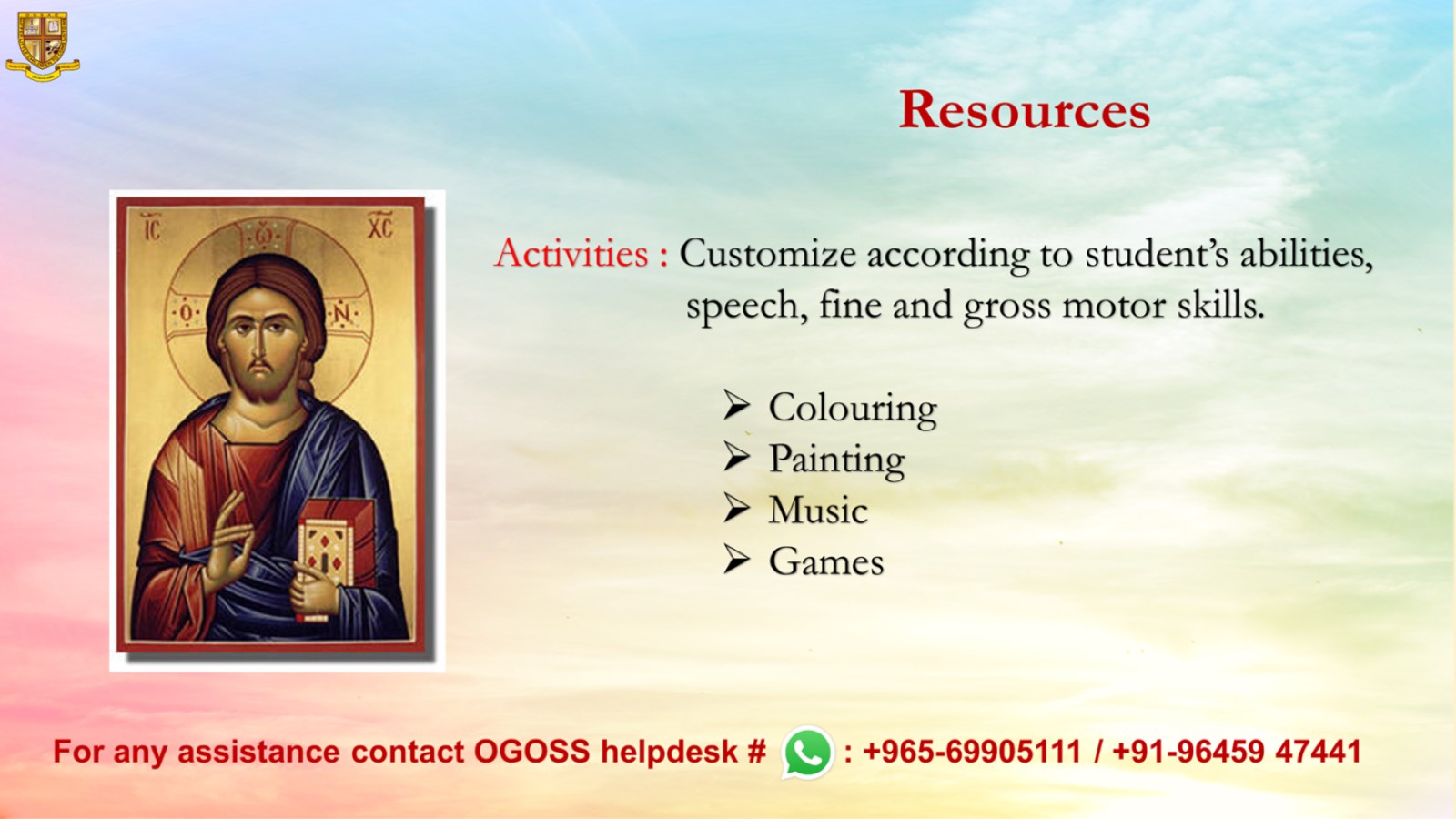